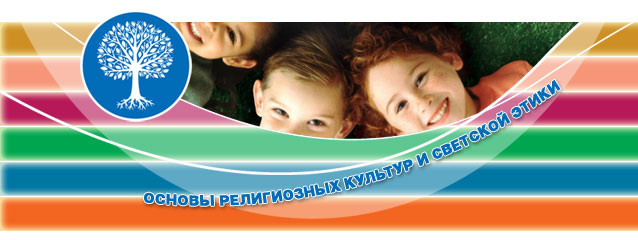 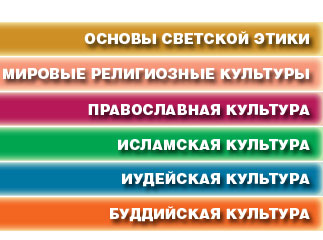 Родительское собрание:Введение  комплексного учебного курса «Основы религиозных культур и светской этики»
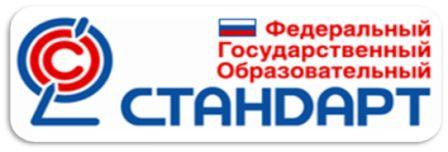 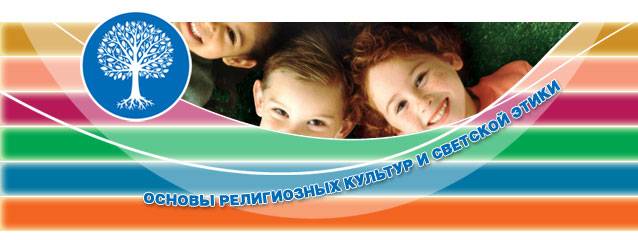 В соответствии с новыми ФГОС с 2012 года во всех субъектах РФ в процесс обучения вводится новая область знания: «Основы духовно-нравственной культуры народов России»
Главное наше достояние – это  наши дети.
Воспитание детей было и остаётся самым трудным видом деятельности в мире.
 Что может быть сложнее и ответственнее, чем воспитать в человеке Человека?
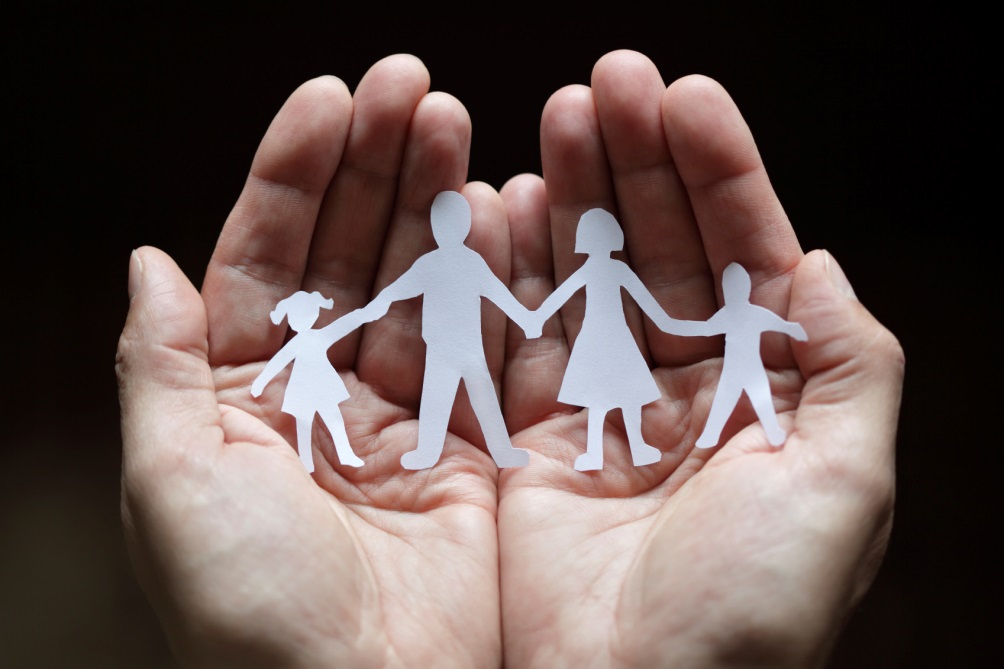 ВАШ РЕБЁНОК – МЛАДШИЙ ПОДРОСТОК
Младший подростковый возраст (уч-ся 4-6 кл.) – один из самых сложных периодов развития школьников.
В это время ребёнок переживает                                      два кризиса
Происходит переоценка ценностей
Необходимо поддержать ребёнка в этот сложный для него период. 
Очень важно, чтобы отказ от ценностей детства и переход к ценностям взрослой жизни происходили в контексте определённого культурного и мировоззренческого пространства.
Курс «Основы религиозных культур и светской этики»
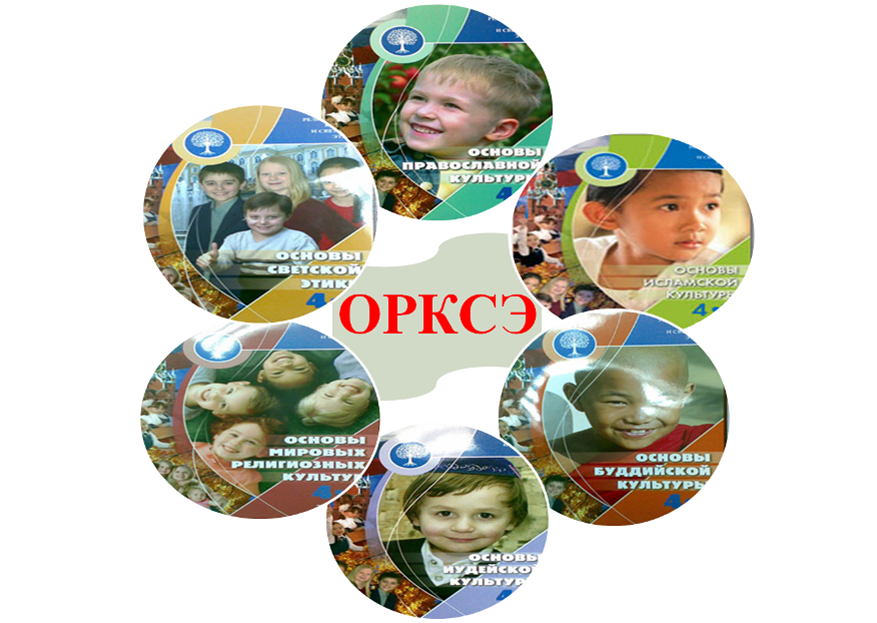 Цели курса
Расширение кругозора школьников
Воспитание и  формирование порядочного, честного и достойного гражданина, готового к межкультурному диалогу и уважительному отношению ко всем гражданам страны.
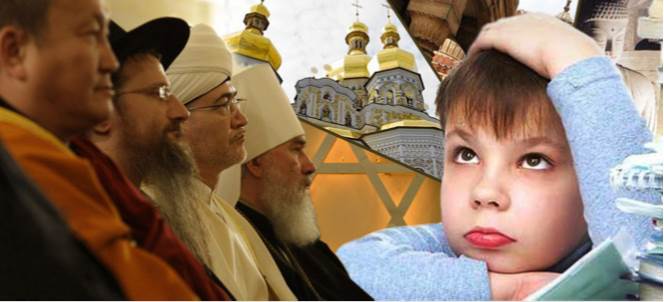 Курс является культурологическим и направлен на развитие у школьников  4-х классов представлений о нравственных идеалах и ценностях, составляющих основу многонациональной культуры России.
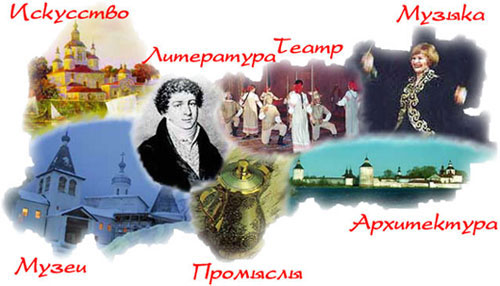 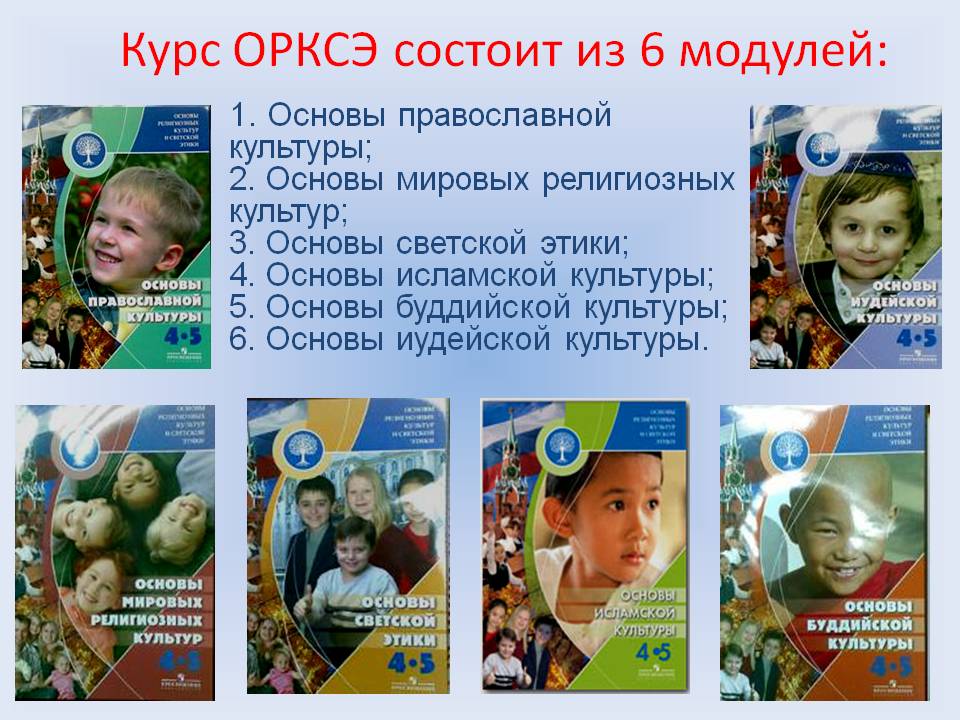 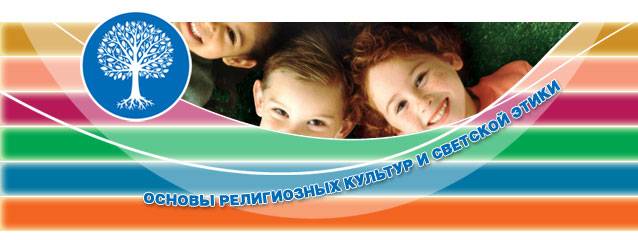 Воспитание детей в рамках курса ОРКСЭ
Модуль «Основы православной культуры»
Россия – наша Родина. 
Культура и религия. 
Добро и зло. 
Христианская этика. 
Золотое правило нравственности. 
Любовь к ближнему. 
Добродетели и страсти. 
Отношение к труду. 
Долг и ответственность. 
Милосердие и сострадание.
Праздники.
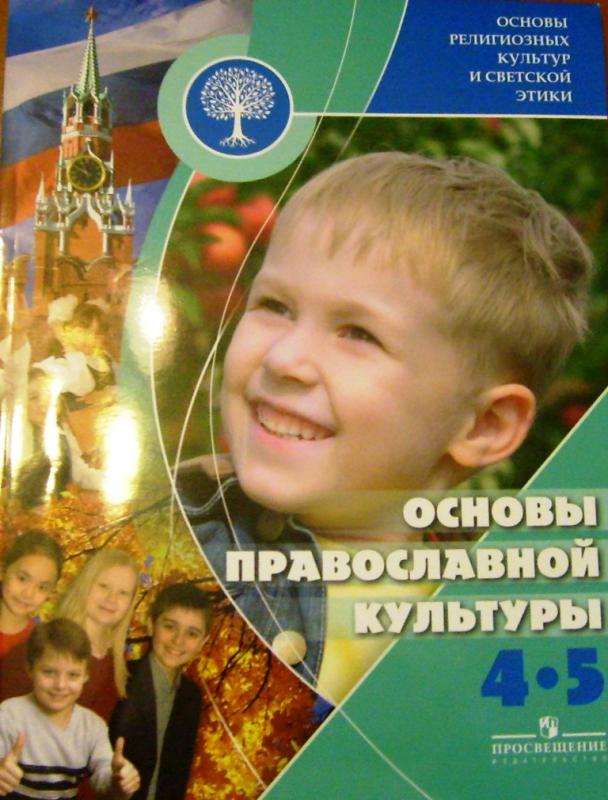 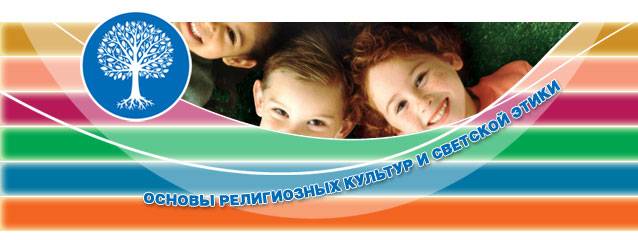 Курс  ОРКСЭ
носит культурологический характер
 носит светский характер
безотметочная  методика  преподавания
Содержание модулей курса:- ориентировано на общее знакомство с соответствующими религиями,  их культурой;  -не включает специальных богословских вопросов; -не содержит критических оценок других религий и мировоззрений
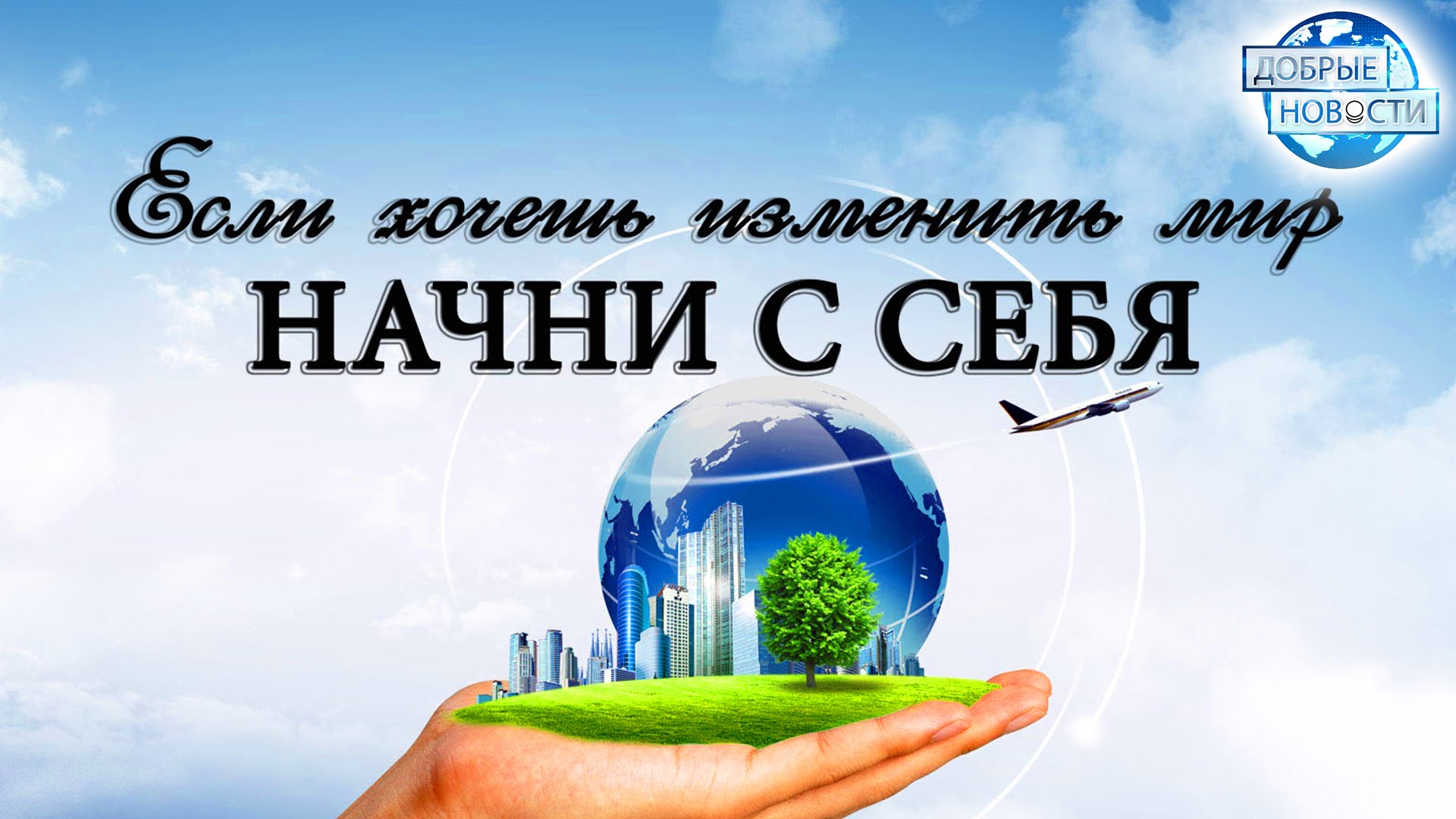 Благодарю за внимание!